Freedom In America
Introduction to Documents of FreedomPart 3:  Handbook of Annotated Primary Sources
09/03/2019
https://www.docsoffreedom.org/readings/handbook-of-annotated-primary-sources
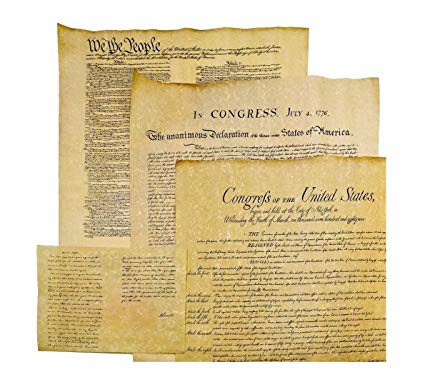 Videos on Primary and Secondary Sources
https://youtu.be/cpP9B29Ny4M
https://youtu.be/o1og03RKuhU
https://youtu.be/cqXHO7bTPnw
Additional Information on Documents
https://research.history.org/pf/documents/index.cfm